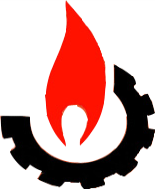 شرکت صنايع گرمايشي آلزان
تاريخ :

شماره:
SANAYEH GARMAYESHI CO.
فرم درخواست نمايندگي فروش و خدمات پس از فروش محصولات آلزان
محل تولد:
محل سکونت :
تاريخ تولد:
نام و نام خانوادگي:
آيا تا به حال در زمينه فروش سيستمهاي گرمايشي فعاليتي داشته ايد؟    بله             (به مدت       سال)                    خير
رادياتور                پکيج گرمايشي                    مشعل
آيا تا به حال در زمينه نصب و تعميرات سيستم هاي گرمايشي فعاليتي داشته ايد؟  بله          (به مدت      سال)          خير

رادياتور         (به تعداد......بلوک) , پکيج گرمايشي          (به تعداد ...... دستگاه) , مشعل         (به تعداد ...... دستگاه)
مدرک فني حرفه اي يا تحصيلات دانشگاهي در اين زمينه داريد؟

قبلا با چه شرکتهاي توليدي و يا توزيع اقلام تاسيساتي کار ميکرديد؟

از چه طريق با شرکت صنايع گرمايشي آلزان آشنا شديد؟

آدرس کامل فروشگاه/شرکت : 




نام و مشخصات کامل 3 نفر ضامن معتبر و شناخته شده در زمينه تاسيسات را ذکر کنيد: (در صورت داشتن) 
1-
2-
3-

شماره تلفن همراه/منزل/فروشگاه/شرکت:


شماره حساب بانکي جهت استعلام کارکرد حساب:
Website Version
_______________________________________________________________________________________________  
مدارک مورد نياز جهت اخذ نمايندگي : 
فتوکپي شناسنامه و کارت ملي, جواز کسب, سند مالکيت يا سرقفلي و يا اجاره نامه محل کار, گواهينامه هاي فني و يا مدارک دانشگاهي(در صورت داشتن), پرينت حساب هاي بانکي فوق الذکر در 6 ماه گذشته 
شماره تماس:77514318-77534937-77531142-77514319
فاکس:77511743
خدمات پس از فروش